Лекція  14
 ТЕХНОЛОГІЇ М’ЯСНИХ ПРОДУКТІВ З ВИКОРИСТАННЯМ ФЕРМЕНТНИХ І БАКТЕРІАЛЬНИХ КУЛЬТУР
.
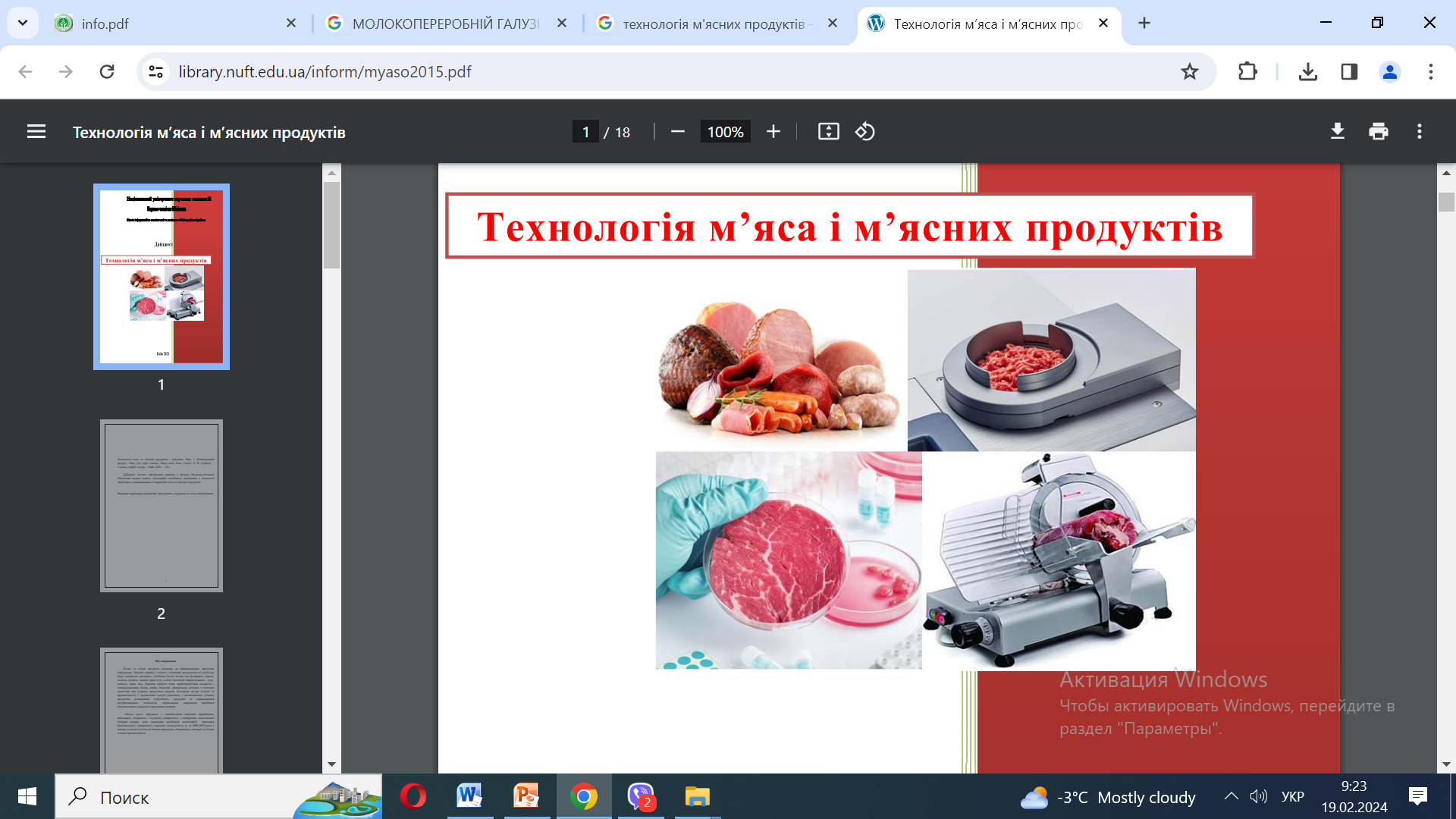 ПЛАН
Характеристика та функціонально-технологічні властивості харчових добавок, що використовуються у технологіях м’ясопродуктів.
Особливості, критерії вибору та ефективність використання добавок у технологіях окремих видів м’ясопродуктів (ковбаси, копченості, напівфабрикати, консерви).
Розробка м’ясної продукції з прогнозованим хімічним складом, харчовою та біологічною цінністю. Система розроблення та впровадження нових продуктів у виробництво.
ЛІТЕРАТУРА 

Баль-Прилипко Л.В. Технологія зберігання, консервування та переробки м'яса. К., 2010.  469 с.
Технологія м’яса та м’ясних продуктів: Підручник / М.М. Клименко, Л.Г. Віннікова, І.Г. Береза та ін.; За ред. М.М. Клименка. К.: Вища освіта, 2006.  640 с.
Харчова добавка –  будь-яка речовина, що її не вживають до їжі саму по собі, а також не використовують як звичайний інгредієнт продукту, незалежно від того, чи має вона поживну цінність, і навмисне додавання якої у продукт харчування в технологічних цілях (охоплюючи покращення органолептичних властивостей) у процесі виробництва, переробляння, підготування, обробляння, упаковування, транспортування або зберігання такого харчового продукту прямо чи непрямо призводить або може призводитиме до того, що ця добавка або її відходи стануть компонентом або в інший спосіб впливатимуть на характеристики цих харчових продуктів
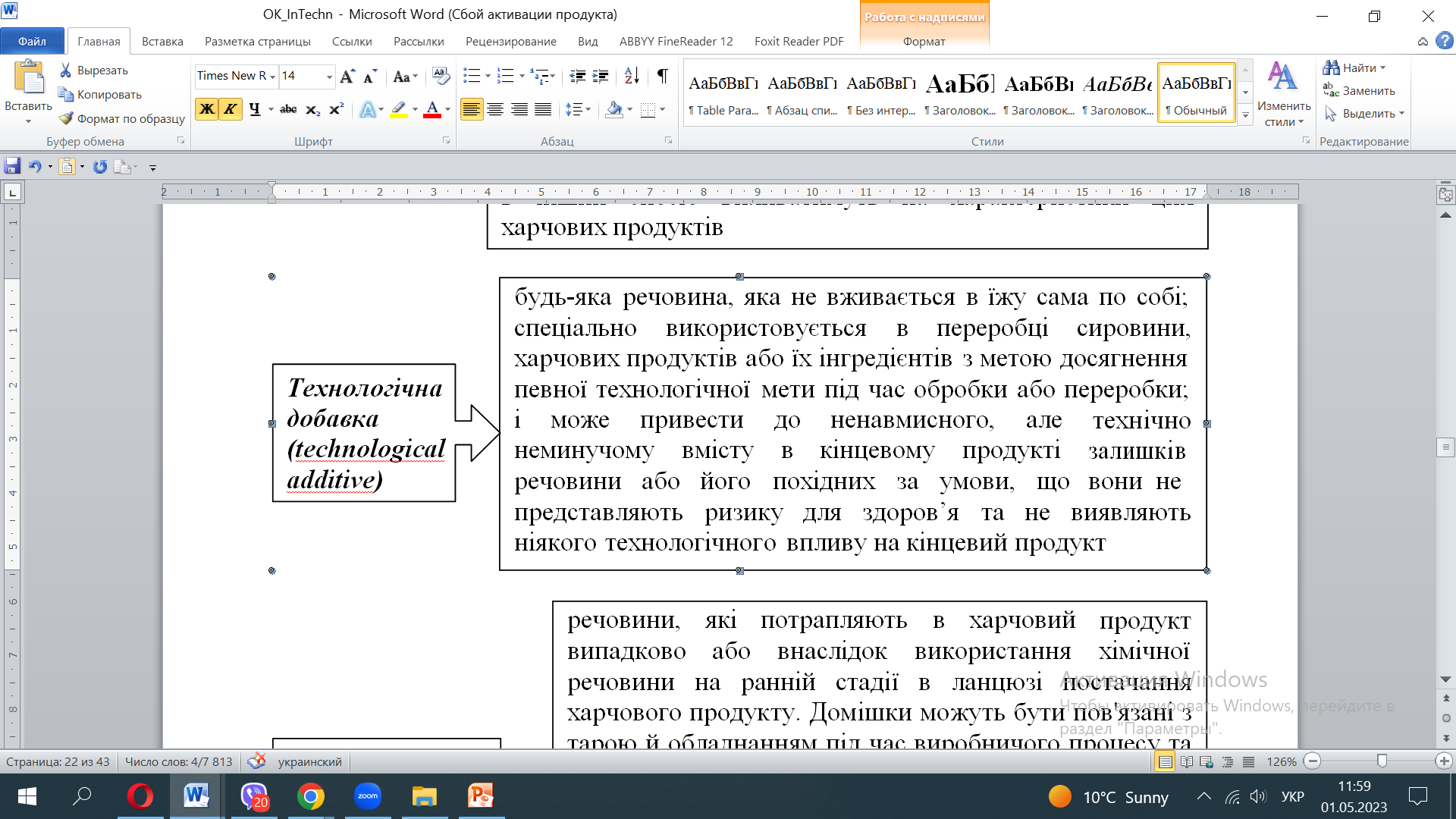 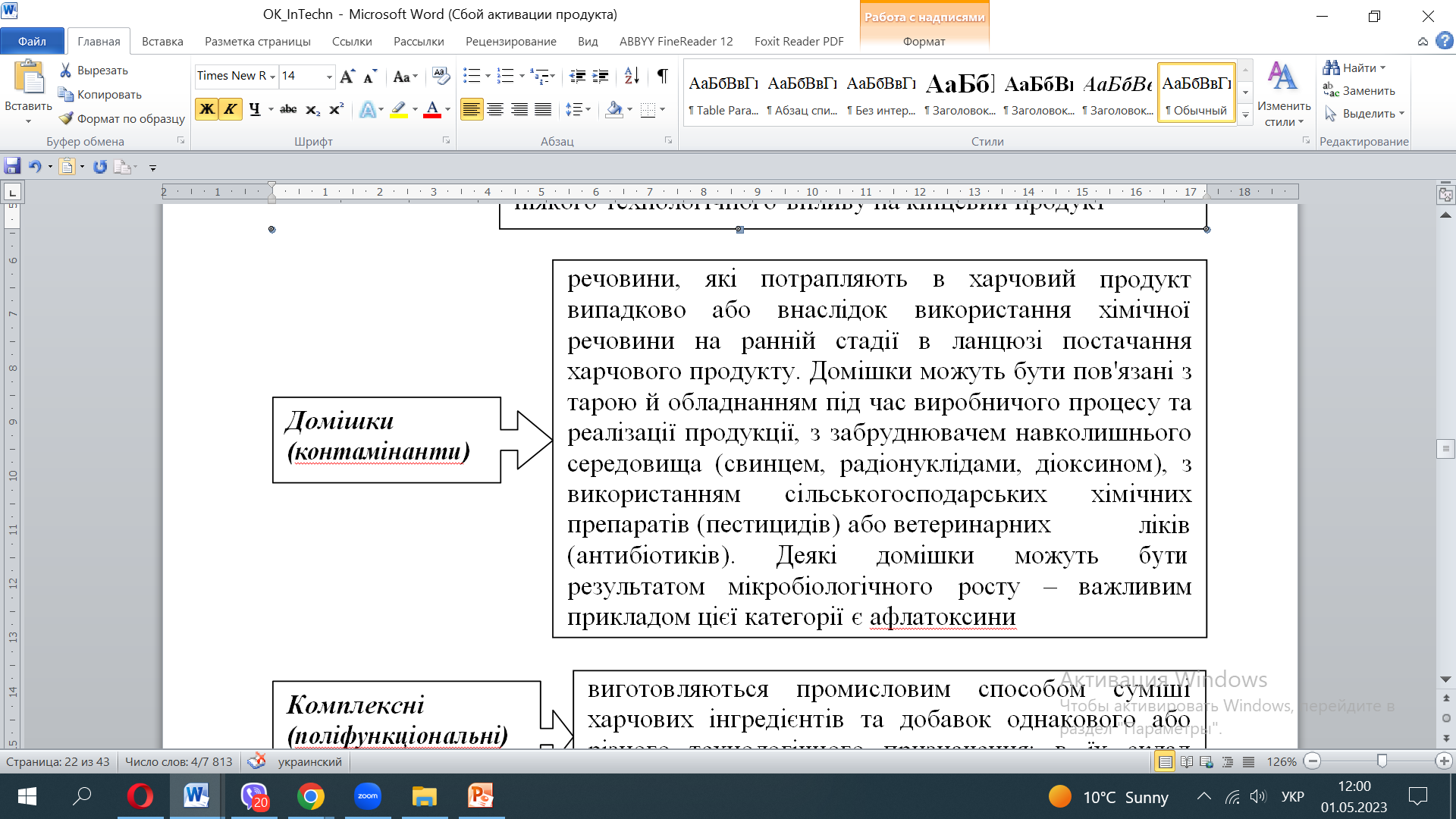 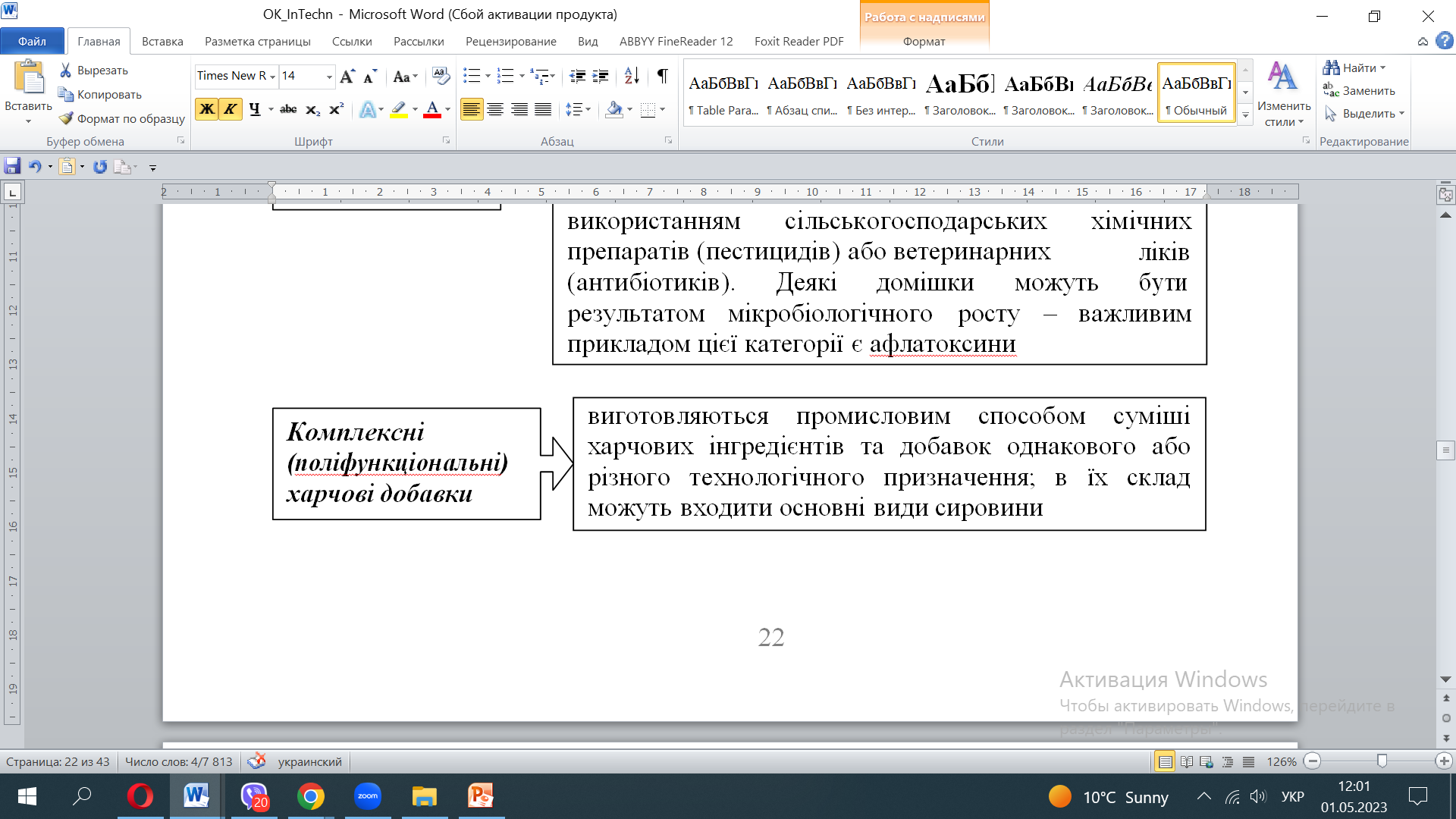 Основні цілі, які досягаються за використання харчових добавок:
удосконалення технології підготовки, переробки харчової сировини, виготовлення, фасування, транспортування та зберігання продуктів харчування (добавки, які застосовуються, не повинні маскувати наслідки використання зіпсованої сировини або проведення технологічних операцій у антисанітарних умовах);
збереження природних якостей харчового продукту;
покращення органолептичних властивостей харчових продуктів та збільшення їх стабільності при зберіганні.
Основні тренди на ринку харчових інгредієнтів України:

збільшення кількості натуральних харчових інгредієнтів (барвників, ароматизаторів, гелеутворювачів, загусників та ін.) як відгук на запит споживачів та посилення вимог українського законодавства;
«адресність» використання харчових інгредієнтів, яка реалізується через створення індивідуальних харчових інгредієнтів для конкретної харчової продукції (наприклад, стосовно ароматизаторів, – це термостійкі, з керованою швидкістю вивільнення аромату, заданим профілем флейвору та ін.);
використання багатокомпонентних харчових сумішей (два в одному, три в одному), які одночасно містять барвник, та/чи ароматизатор, та/чи підсилювач смаку, та/чи загусник, ін.;
збільшення застосування фізіологічно функціональних харчових інгредієнтів у складі широкого асортименту харчових продуктів;
надання послуг (як правило, безкоштовно) з технологічного супроводження виробництва шляхом забезпечення нормативною та/чи технологічною документацією, проведення консультацій, створення харчових інгредієнтів «за замовленням» виробника.
Актуальними  проблемами м’ясопереробної промисловості, для вирішення яких використовуються харчові інгредієнт та добавки, є:
мінливість якості м’ясної сировини;
використання м’яса механічного обвалювання і нем’ясних інгредієнтів;
використання сировини підвищеної жирності;
створення м’ясних продуктів зі збільшеним терміном придатності;
зниження собівартості продукції;
спрощення технології і скорочення термінів виробництва напівкопчених, варено-копчених і сирокопчених виробів;
створення м’ясних продуктів швидкого приготування;
створення м’ясних продуктів з новими споживчими властивостями;
розширення виробництва м’ясних  продуктів спеціального призначення.
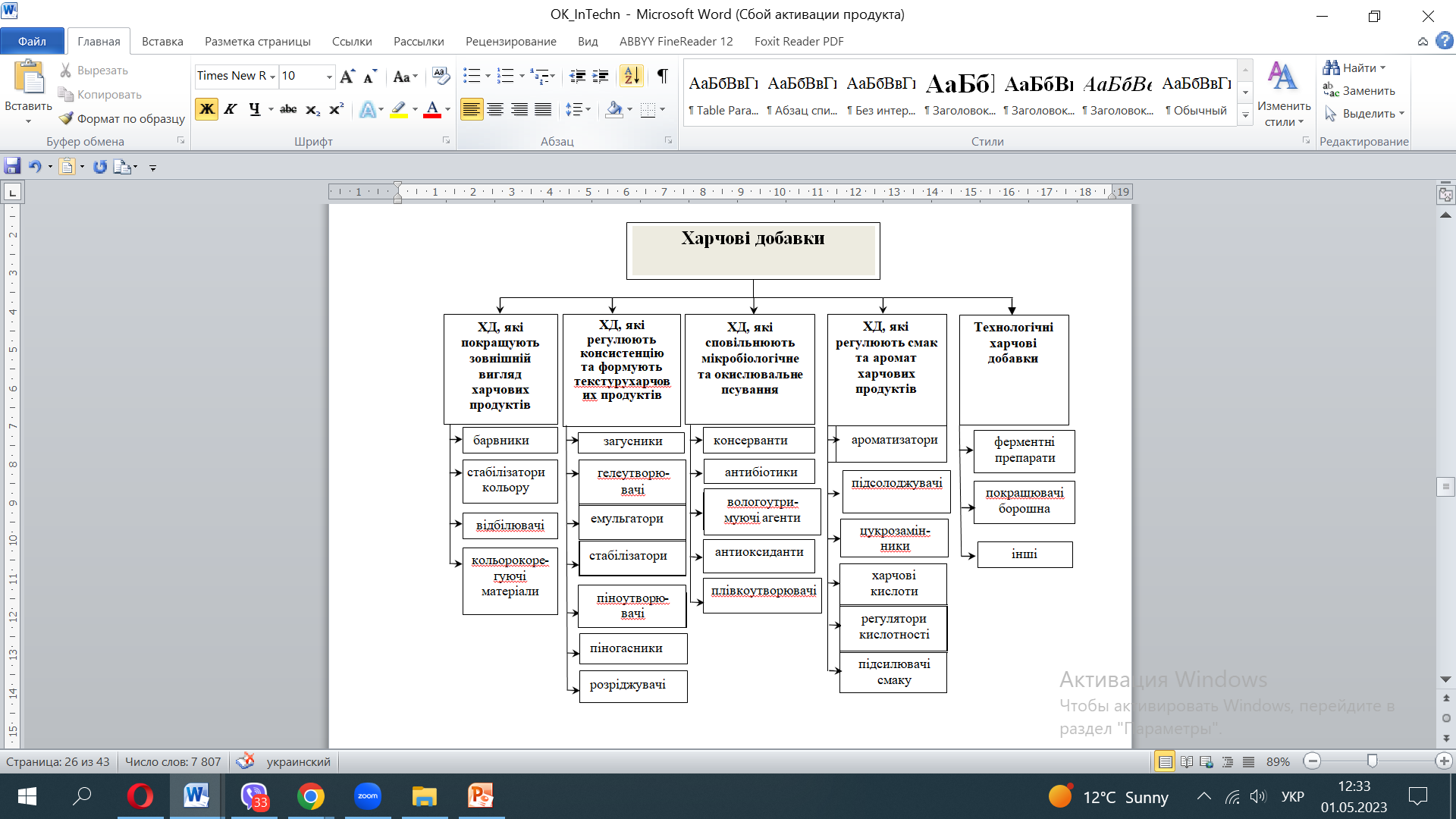 Класифікація харчових добавок за технологічним призначенням
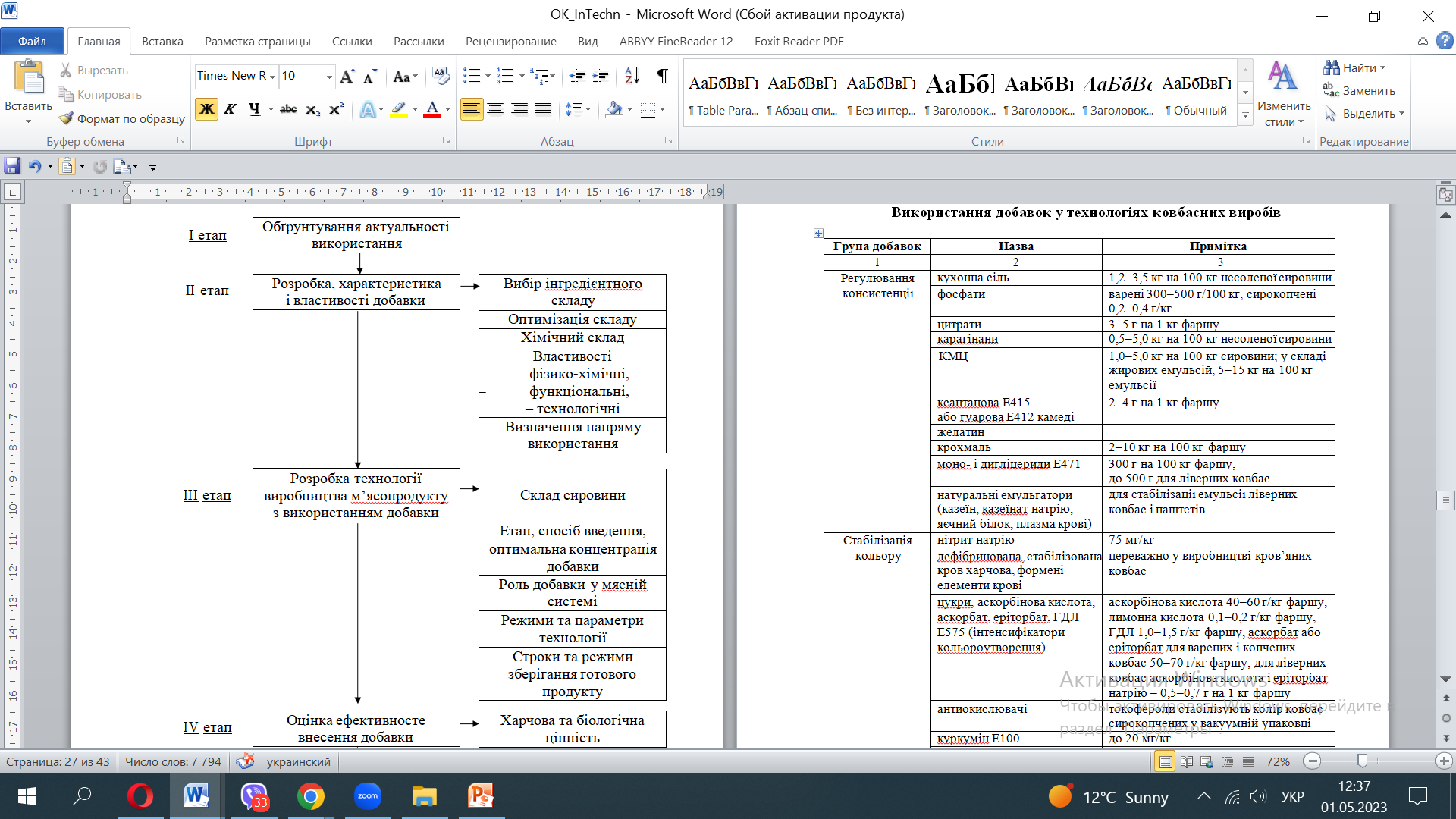 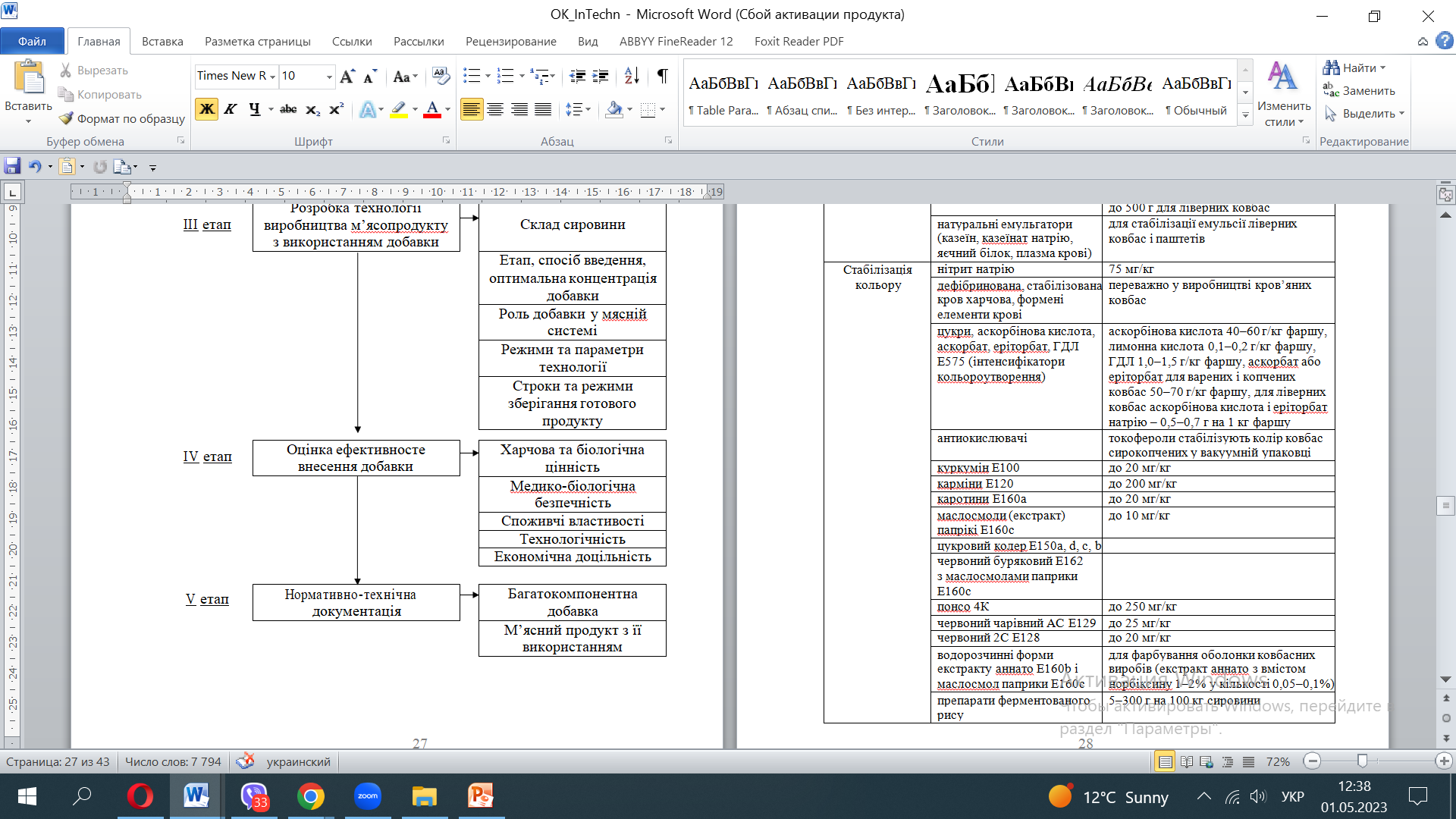 Основні етапи розробки і застосування поліфункціональних добавок для використання у технологіях м’ясних продуктів
Доцільність застосування ферментів у м’ясній промисловості печення прискорення процесів: дозрівання і розм’якшення м’яса на 2,0–2,5 рази;
збільшення сортності напівфабрикатів;
освітлення крові;
видалення з кістки м’якотних прирізів;
обезволошування та обробка шкур;
отримання високоякісних біологічно повноцінних гідролізатів і продуктів харчування.
Застосування ферментів для обробки колагенвмісної сировини
Використання добавок у технологіях ковбасних виробів
Молочнокислі бактерії:
продукують з цукрів молочну кислоту (гомоферментативного) і подавляють життєдіяльність гетероферментативних бактерій, які можуть продукувати оцтову і бурштинову кислоти;
прискорюють зниження рН, скорочуючи критичну початкову фазу процесу дозрівання;
покращують формування аромату за рахунок продукованих ними речовин;
розщеплюючи утворюється при дозріванні перекис водню, яка руйнує фарбувальні речовини і прискорює гіркування жирів, позитивно впливають на забарвлення і термін придатності;
віднайдені ними бактеріоцини сповільнюють розвиток небажаних мікроорганізмов, що викликають псування продукту.
Мікрококи, стафілококи:
викликають відновлення нітратів у нітрити;
продукуючи каталазу, розщеплюють утворюється при дозріванні перекис водню, яка руйнує фарбувальні речовини, в результаті зберігають колір продукту;
стабілізують забарвлення продукту, продукуючи нітратредуктази.
Класифікація комбінованих м’ясних продуктів
За біологічною	цінністю із суперпозиційним урахуванням біологічної цінності і специфічності комплексу сировини ті, що містять:
специфічні білки (висока фізіологічна сумісність) – це білки молока, яйця; біологічна цінність (БЦ) – 85–95%;
білки з високою збалансованістю за незамінними амінокислотами (білки м’яса, риби, бобові; БЦУ) – 72–93%;
білки з низькою збалансованістю незамінних амінокислот – зернові культури; БЦ – 34–65%;
незбалансовані білки (неповноцінні) – немає однієї з незамінних амінокислот (зеїн, желатин, кров).
За походженням сировинних ресурсів, а також з урахуванням типу і кількості харчової добавки:

продукти з білковими добавками – зі змінними, в яких частина м’ясної сировини замінюється м’ясною масою, яка складається з м’яса, молочних і рослинних білків, білкових сумішей;
комбіновані м’ясні продукти з білковими добавками – сухі білкові суміші (молоко з кров’ю), або добавками-збагачувачами (мікроелементи, вітаміни, харчові волокна – використання β-каротину, гемового заліза, концентратів органічного Са, Мg, Р та ін.);
комбіновані продукти харчування заданого хімічного складу на м’ясній основі (м’ясо-молочні, м’ясо-субпродуктові, молочно-рослинні, м’ясо-молочно-рослинно-рибні);
штучні комбіновані м’ясні продукти із заданою текстурою (м’ясні текстурати, продукти з використанням гідролізатів, карагінану, пектинів тощо);
синтетичні харчові продукти та аналоги м’ясних продуктів.
За харчовим призначенням з урахуванням їх поживної цінності та вмісту харчових добавок:
з білковими добавками, замінниками, збагачувачами, заданого хімічного складу;
з харчовими добавками;
дитячого харчування (без харчових добавок, продукти що містять пектин, модифікований крохмаль, продукти екструзій, плазму крові, харчовий желатин, білкові гідролізати та амінокислоти, за винятком сірковмісних, глютамінової кислоти та гліцину);
для дієтичного харчування;
лікувально-профілактичного призначення (штучні із заданою структурою, заданого хімічного складу, збагачені тощо);
лікувального призначення – білкові гідролізати та вітамінізовані білкові суміші для ентеріального харчування.
За технологічним структуроутворювальним призначенням:
з наповнювачами (нерозчинні білкові продукти крупи, текстурати, концентрати);
із загущувальними (в’яжучими) речовинами (білкові рослинні ізоляти, білкові гідролізати, желатин, карагінан);
з речовинами, що містять розчинні білкові речовини, харчові добавки, мають емульгувальний і стабілізувальний ефект природного і синтетичного походження.
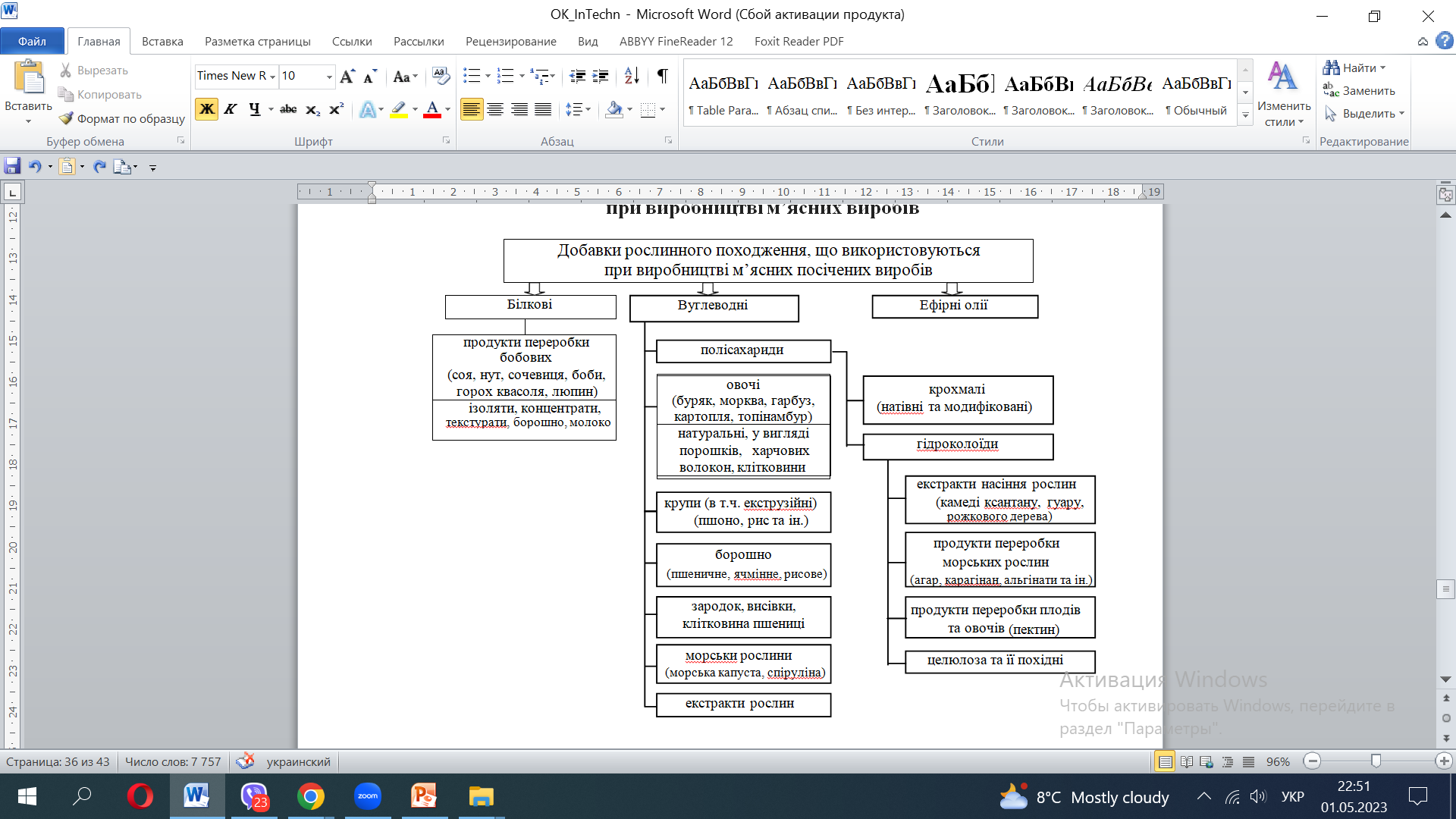 Класифікація добавок рослинного походження, які використовуються при виробництві м’ясних виробів
Кількість внесених в фарш ферментованих ковбас вуглеводів
Використання добавок у технологіях холодців, сальтисонів
Використання добавок у технологіях копченостей
Поєднання харчових добавок, що використовуються в розсільній шинці
Дозування добавок для збільшення виходу і поліпшення текстури цільном’язових продуктів, рекомендованих для розсолу
Використання добавок у технологіях консервів
Використання добавок у технологіях напівфабрикатів
Оцінка ефективності використання інновацій у виробництві натуральних ковбасних оболонок